Методика вивчення теми графіка
Методика вивчення теми графіка
План:
Поняття комп’ютерної графіки
Вивчення теми Графіка за оновленою програмою.
Сервіси для перегляду зображень.  Віртуальні музеї та екскурсії ними.
Робота з картами.
Комп’ютерна графіка
Растрова графіка
Векторна графіка
Фрактальна графіка
Фрактали у природі
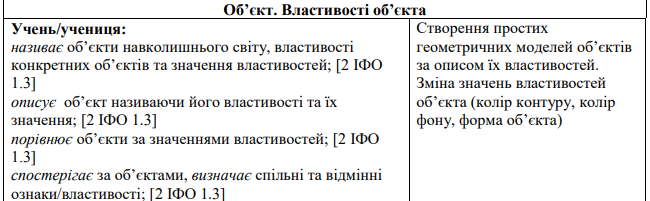 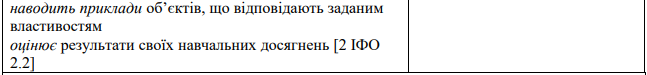 2 клас
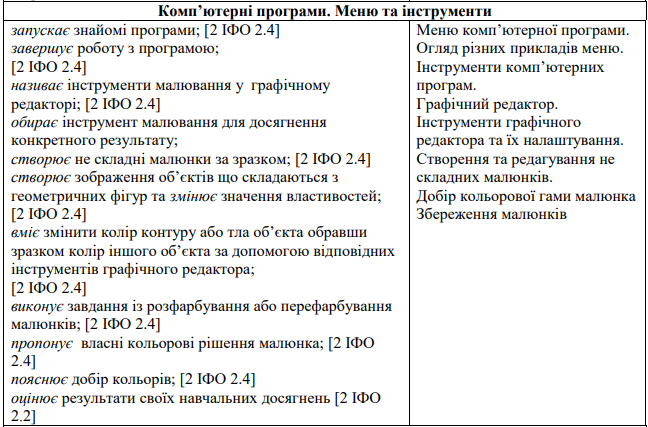 2 клас
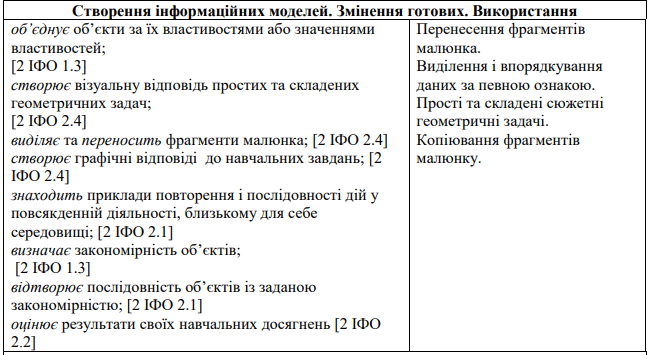 2 клас
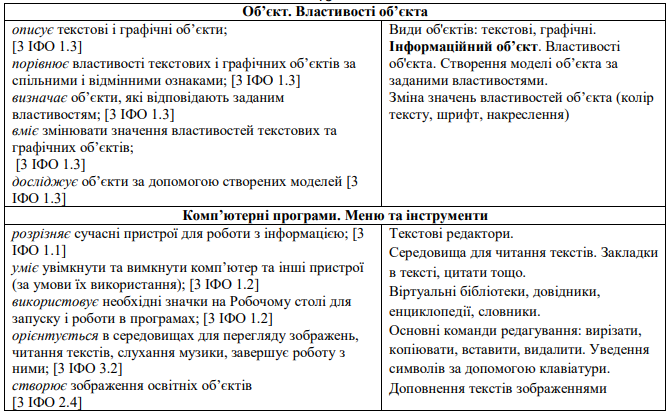 3 клас
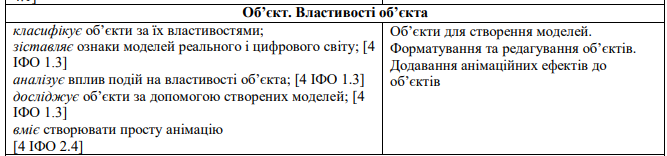 4 клас
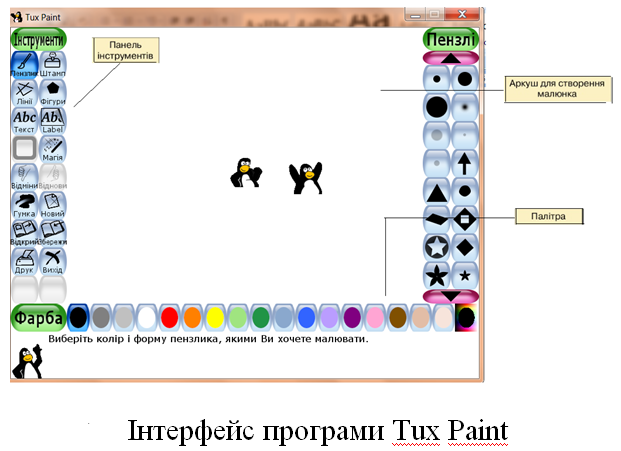 Етап 1: Розмальовка
Етап 2 : виконати за заразком
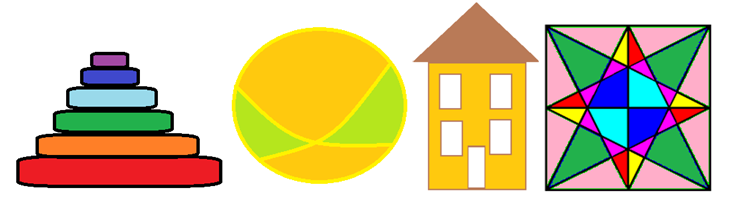 Етап 3: Додати підпис до малюнка
Створення орнаментів
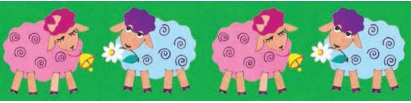 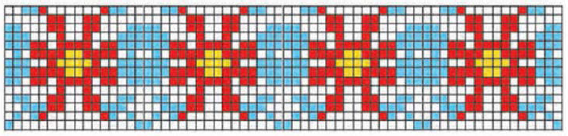 Секрети малювання
Віртуальні мистецькі галереї, екскурсії до музеїв
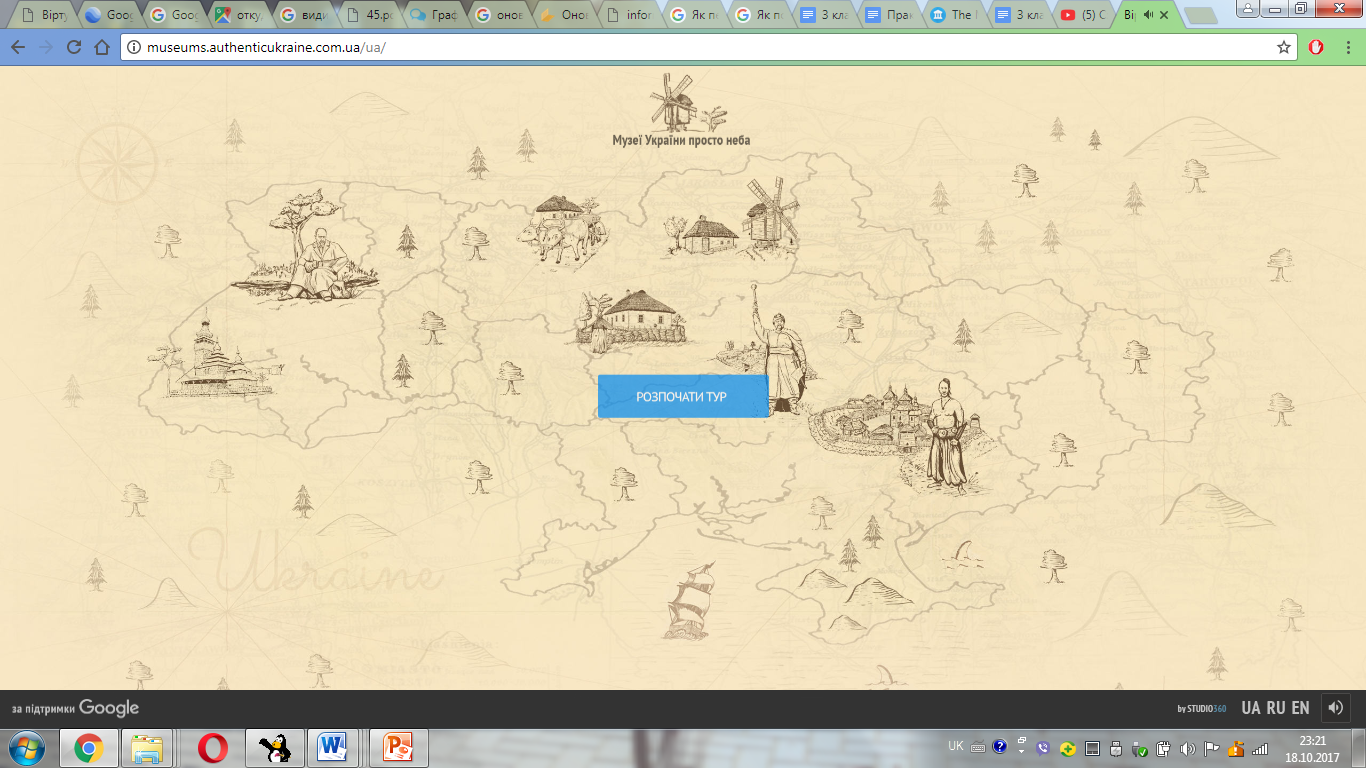 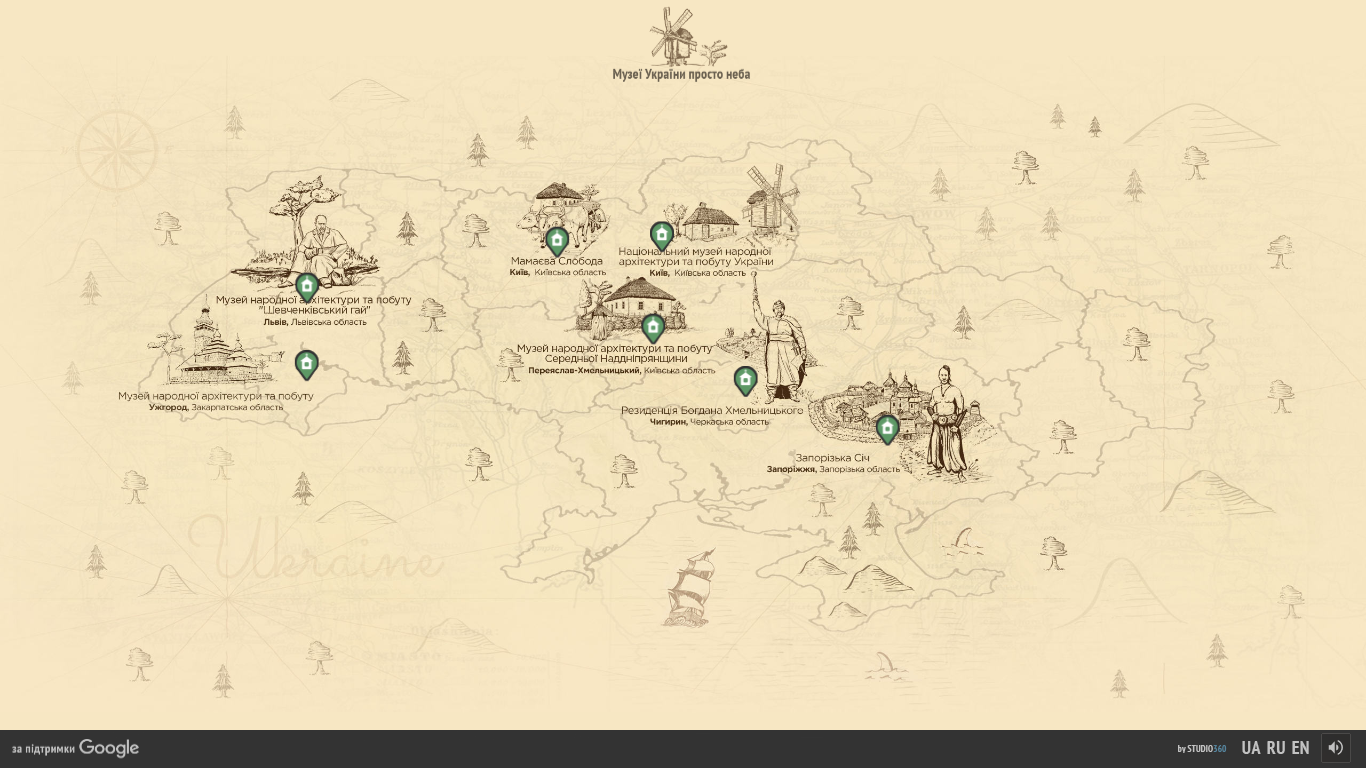 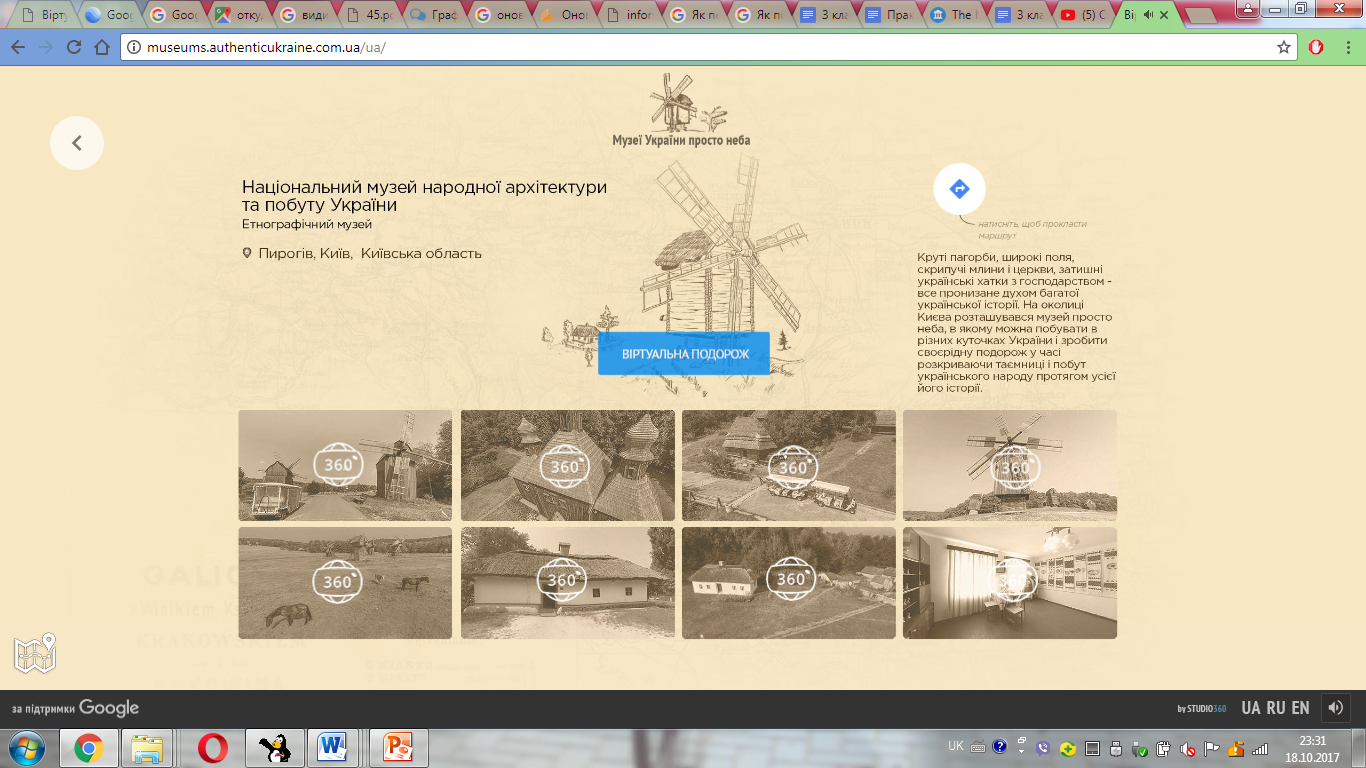 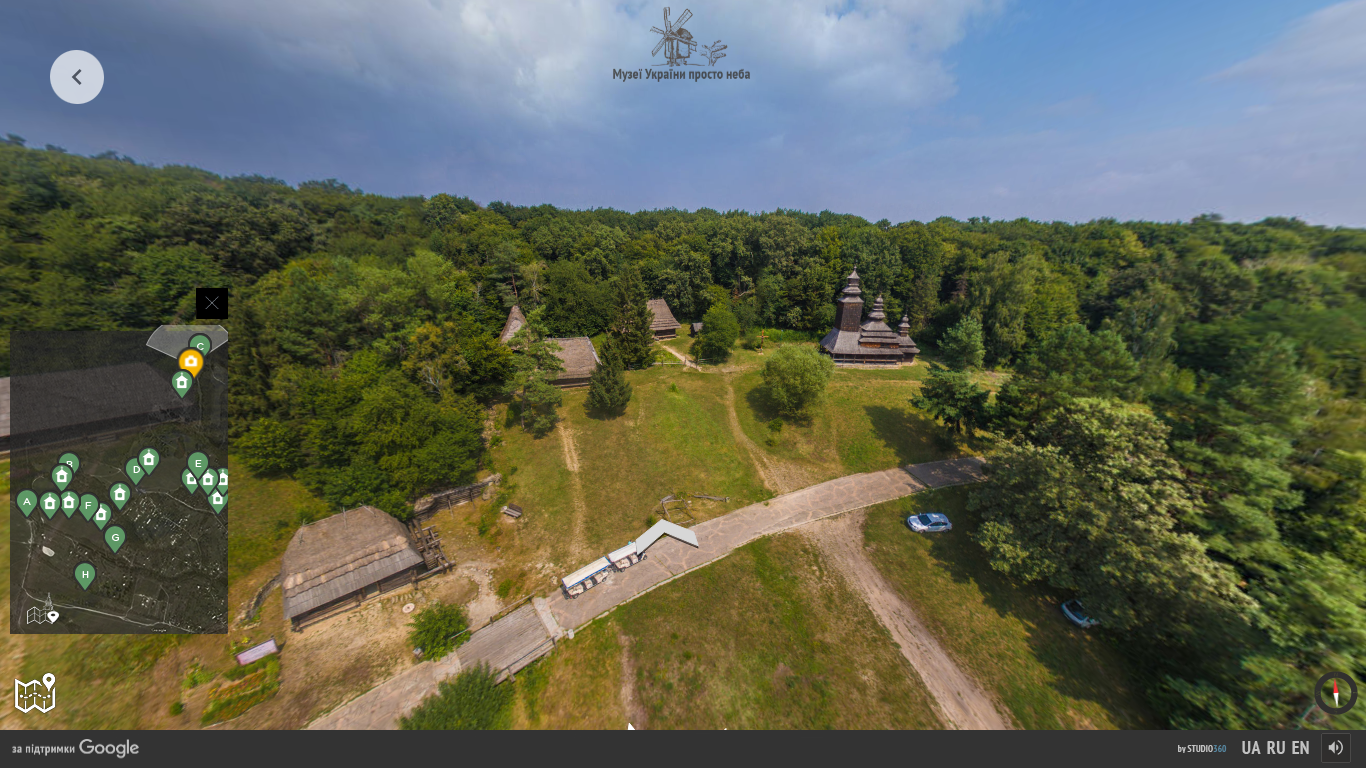 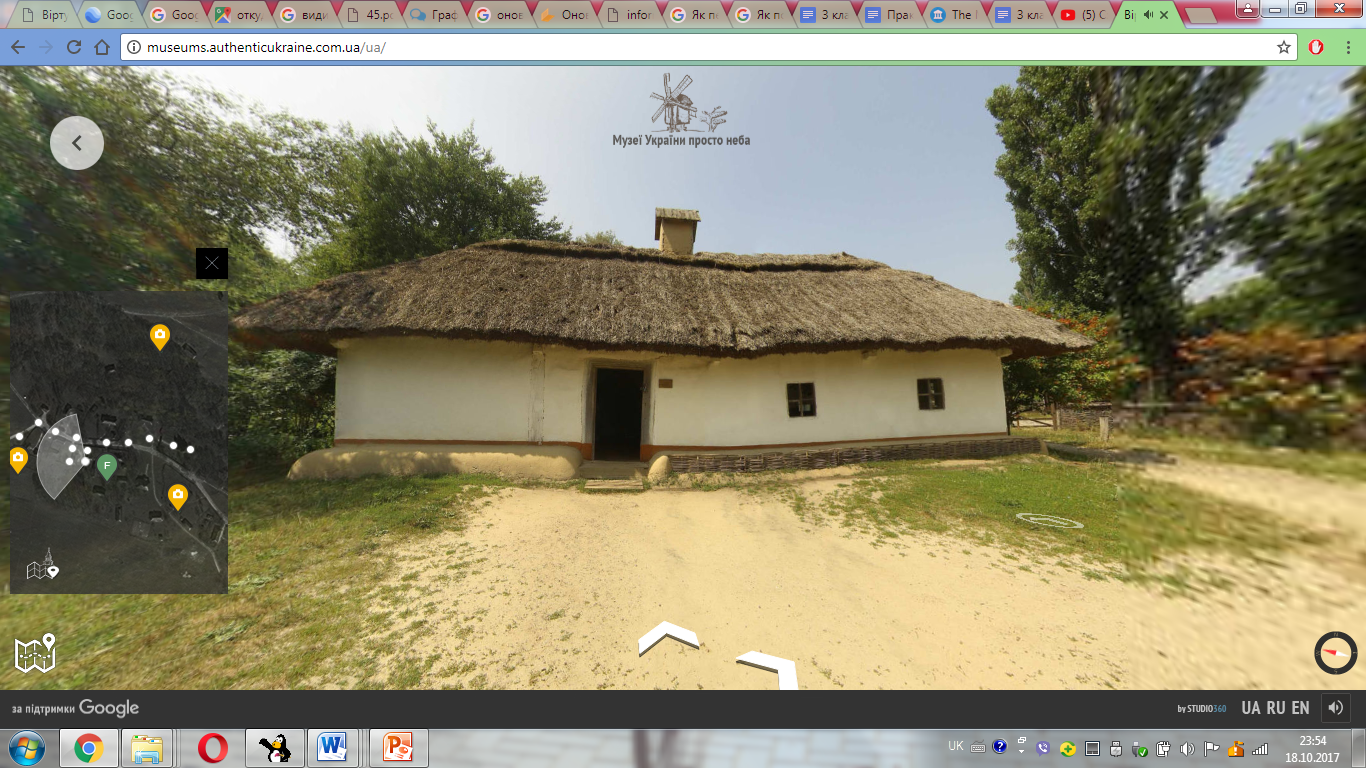 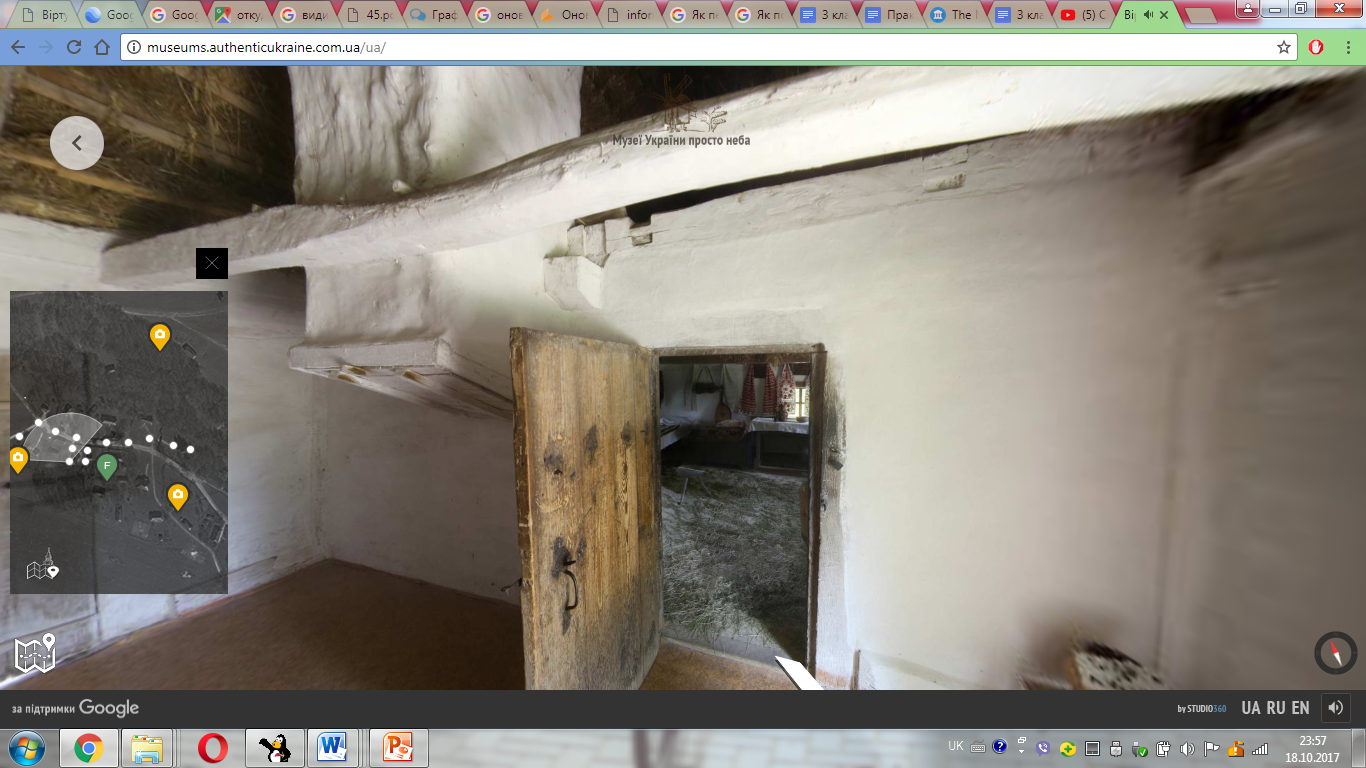 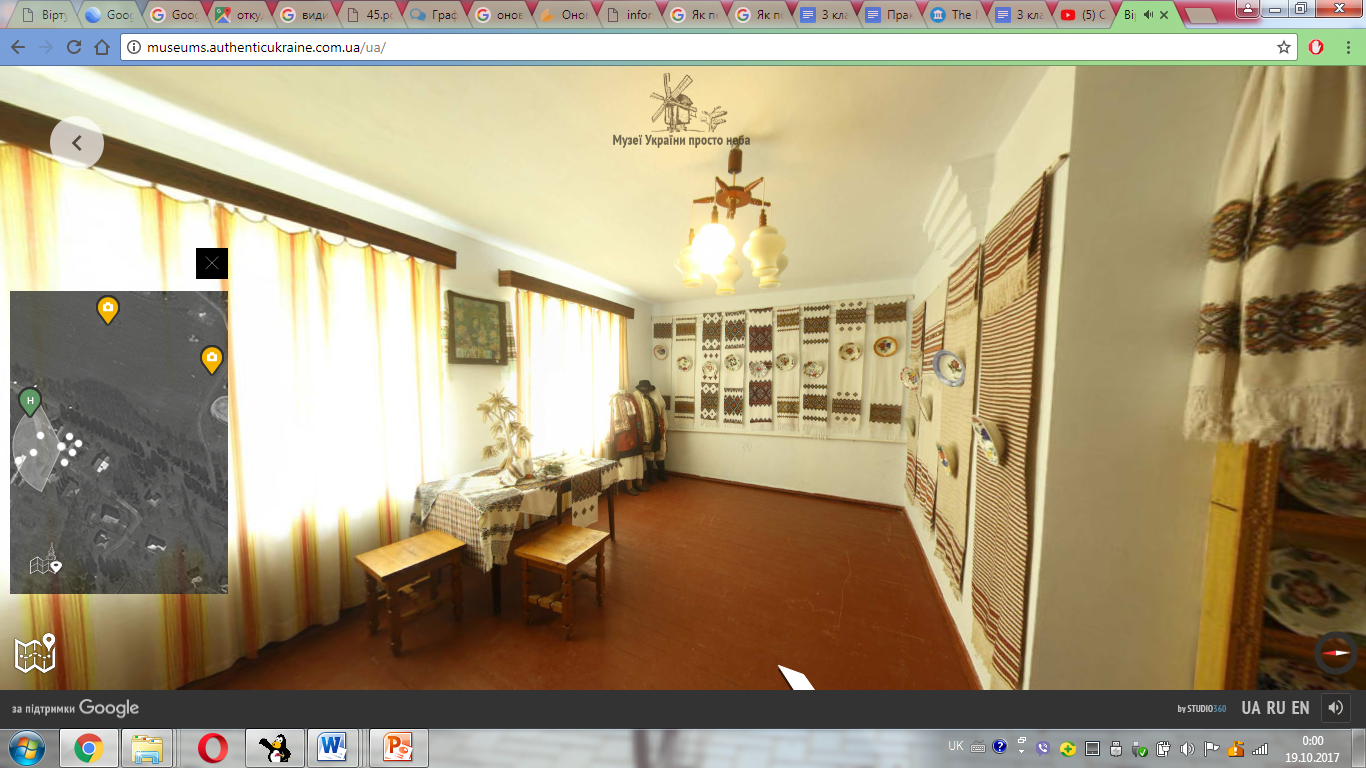 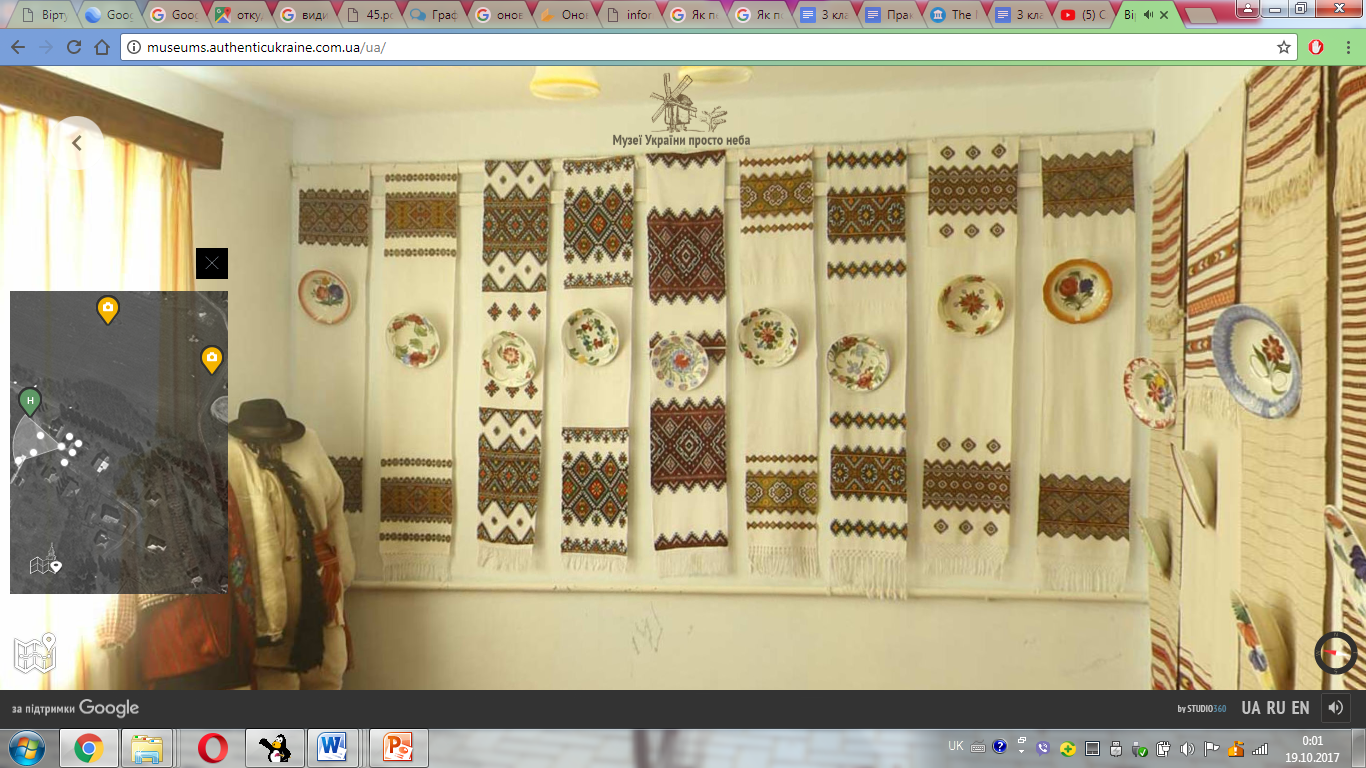 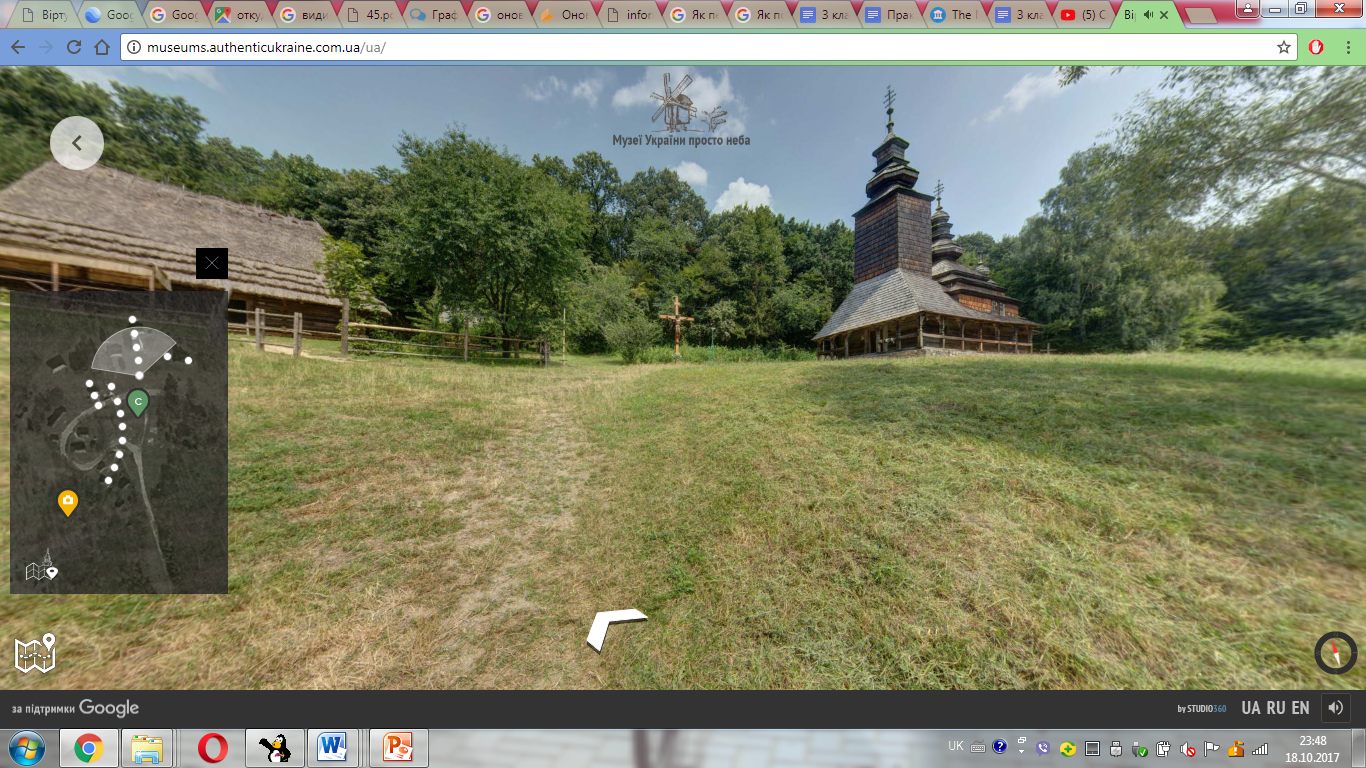 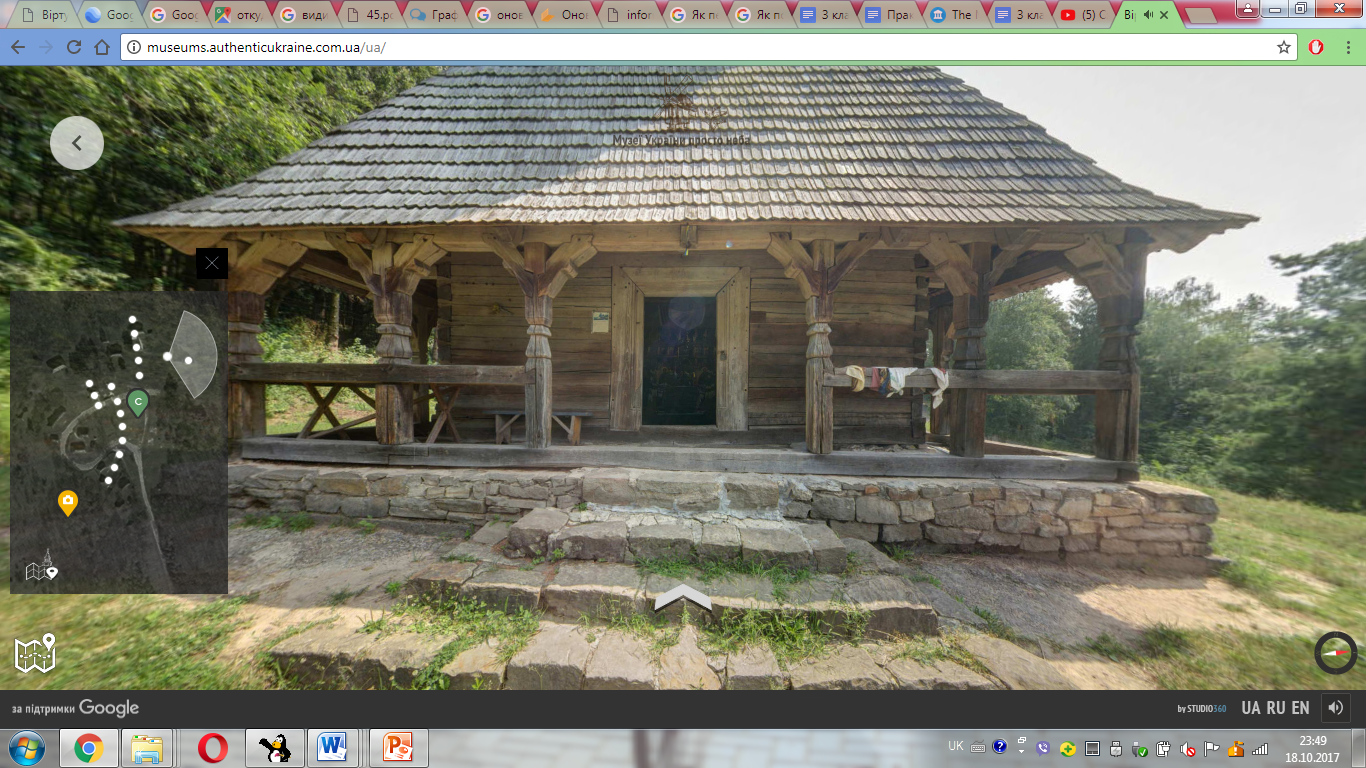 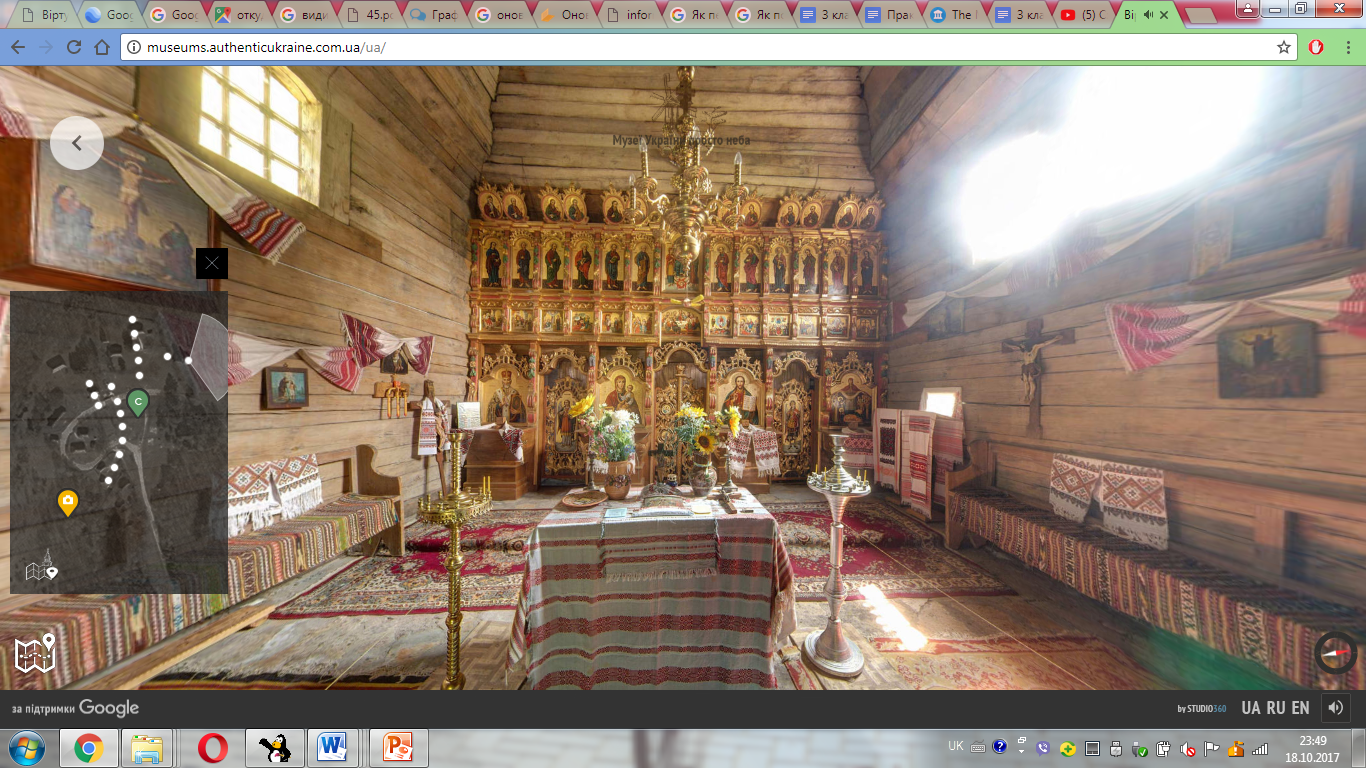 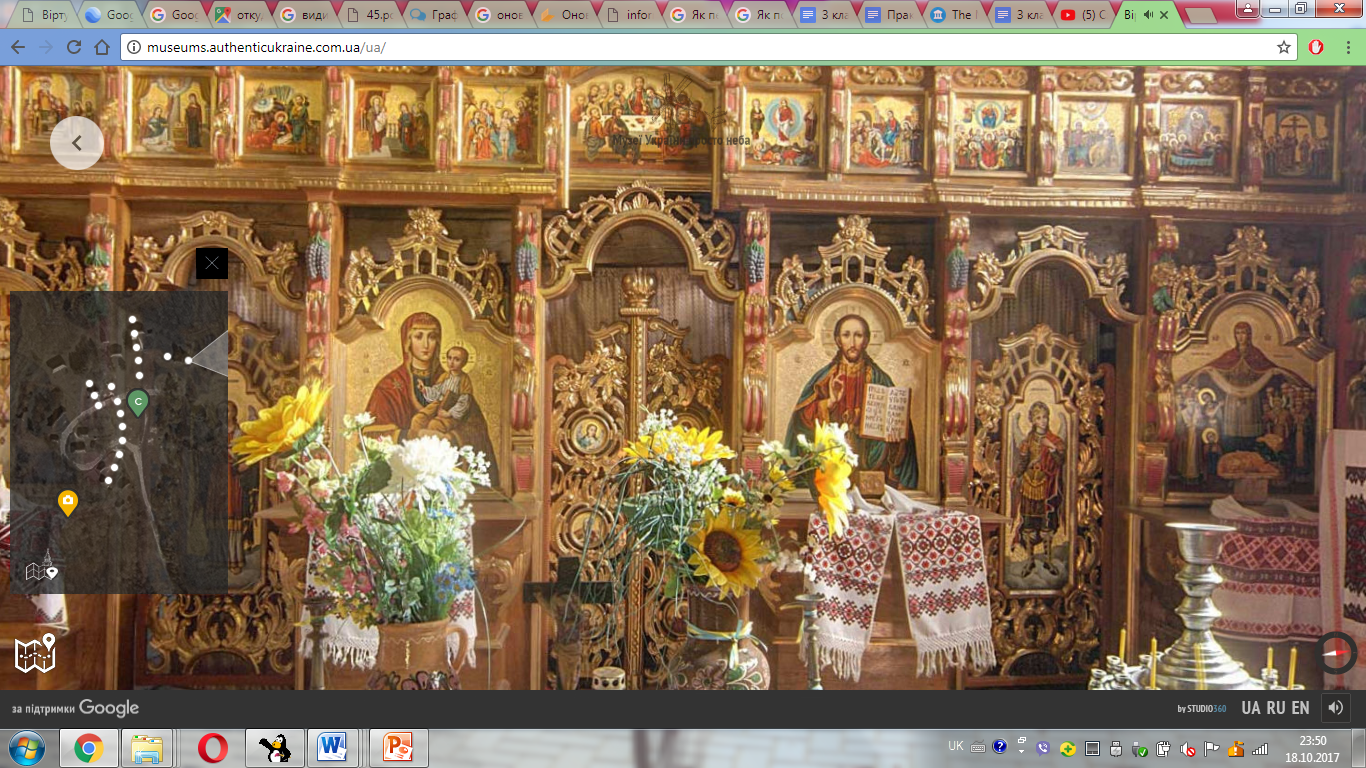 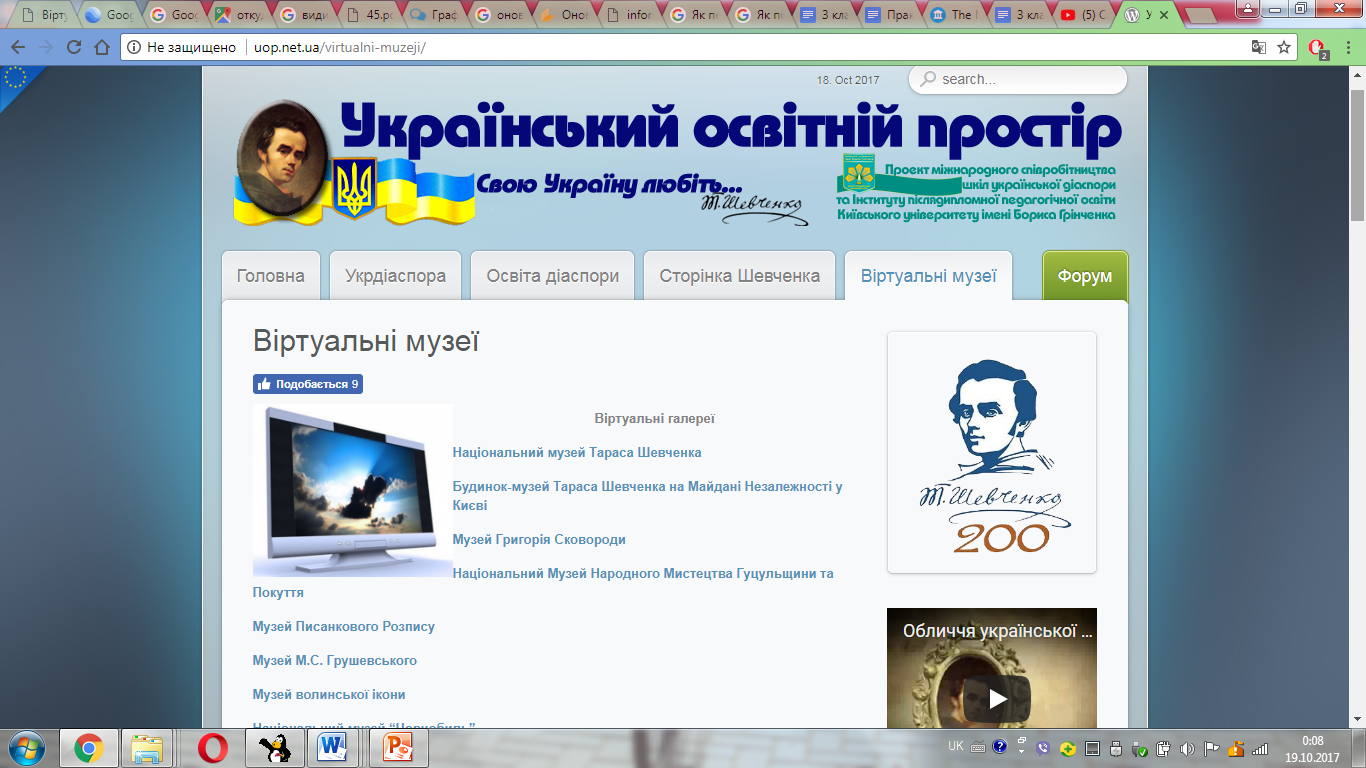 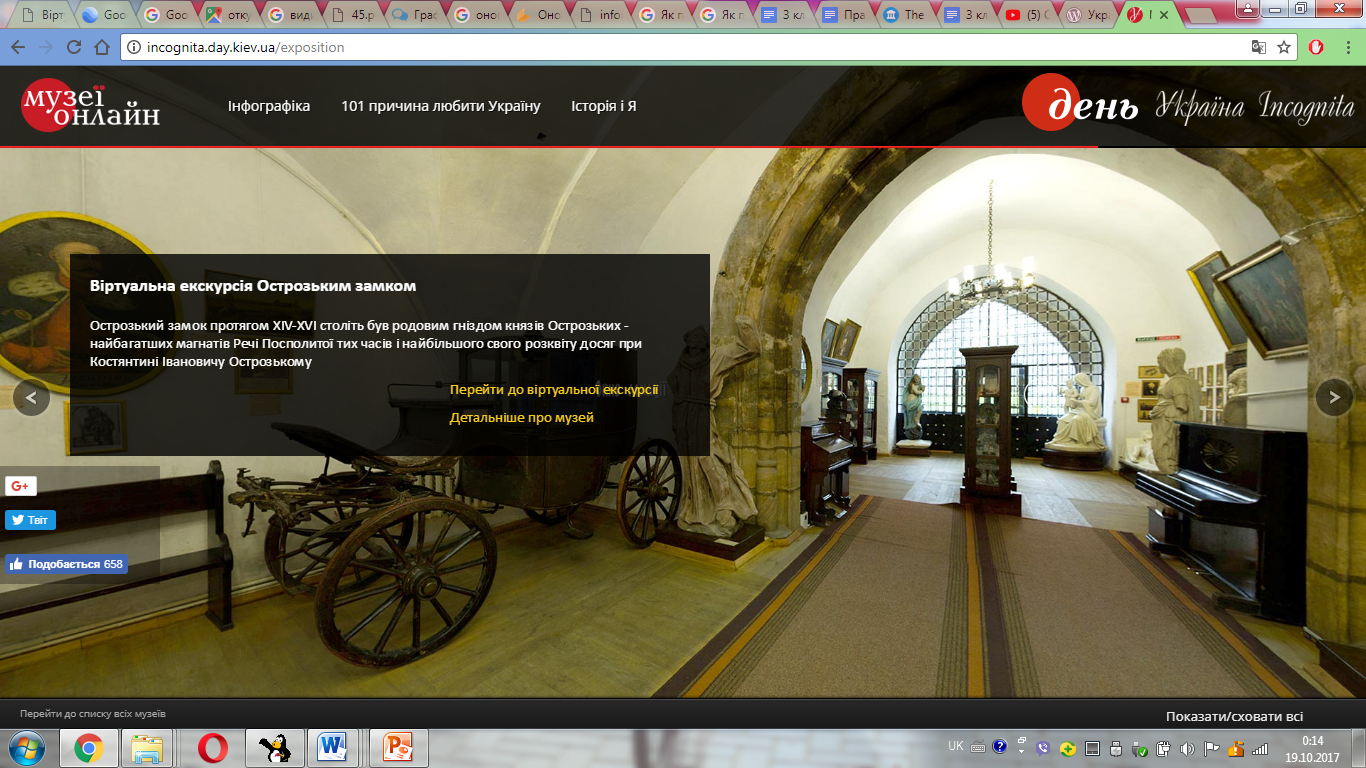 Робота з картами
Google maps
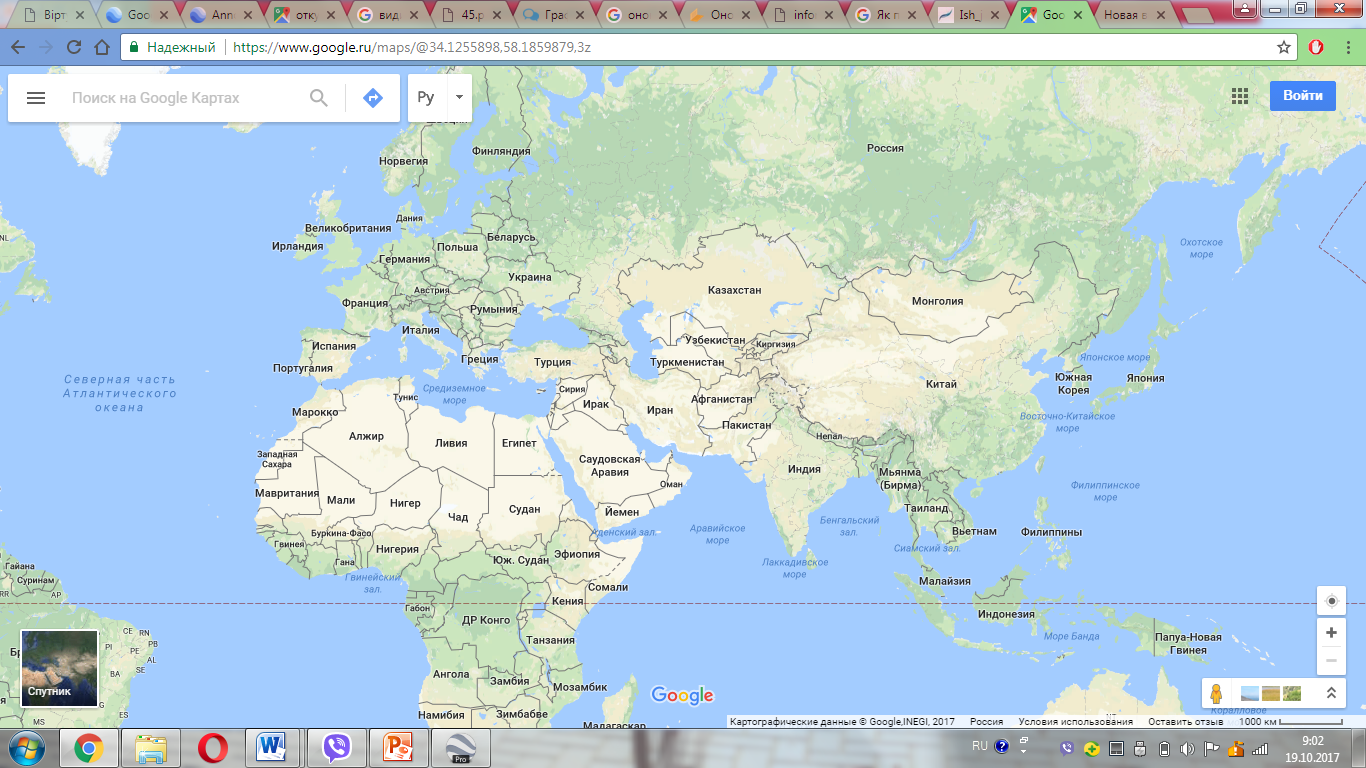 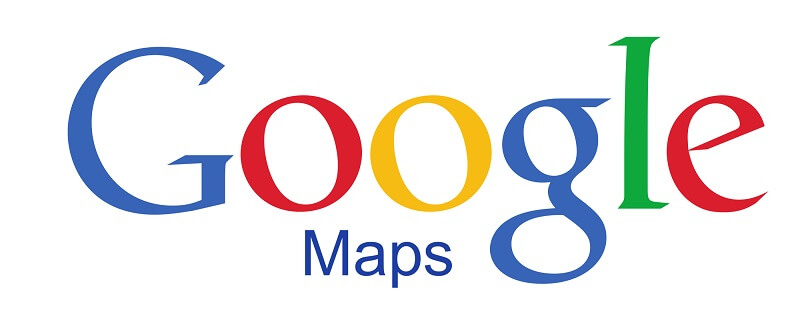 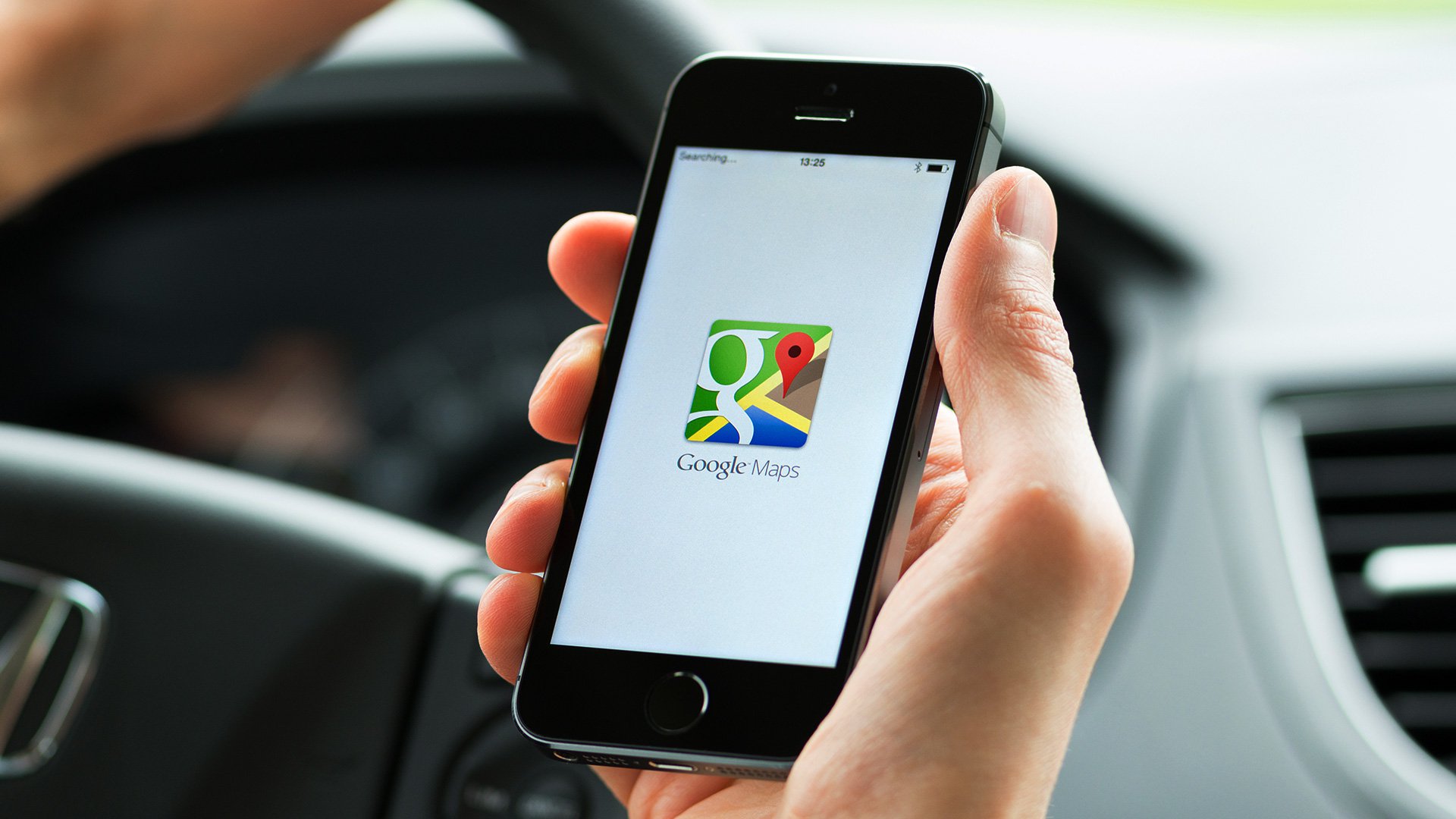 Google Планета земля
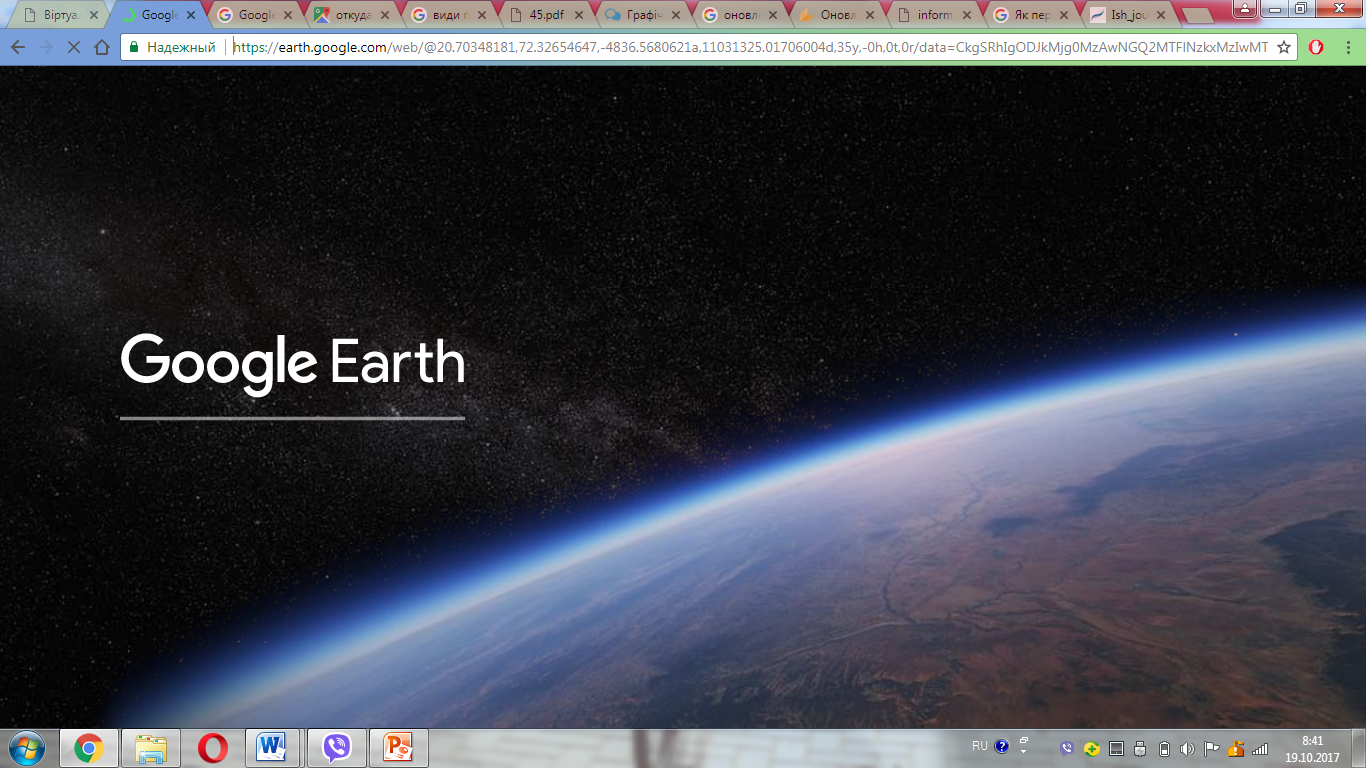 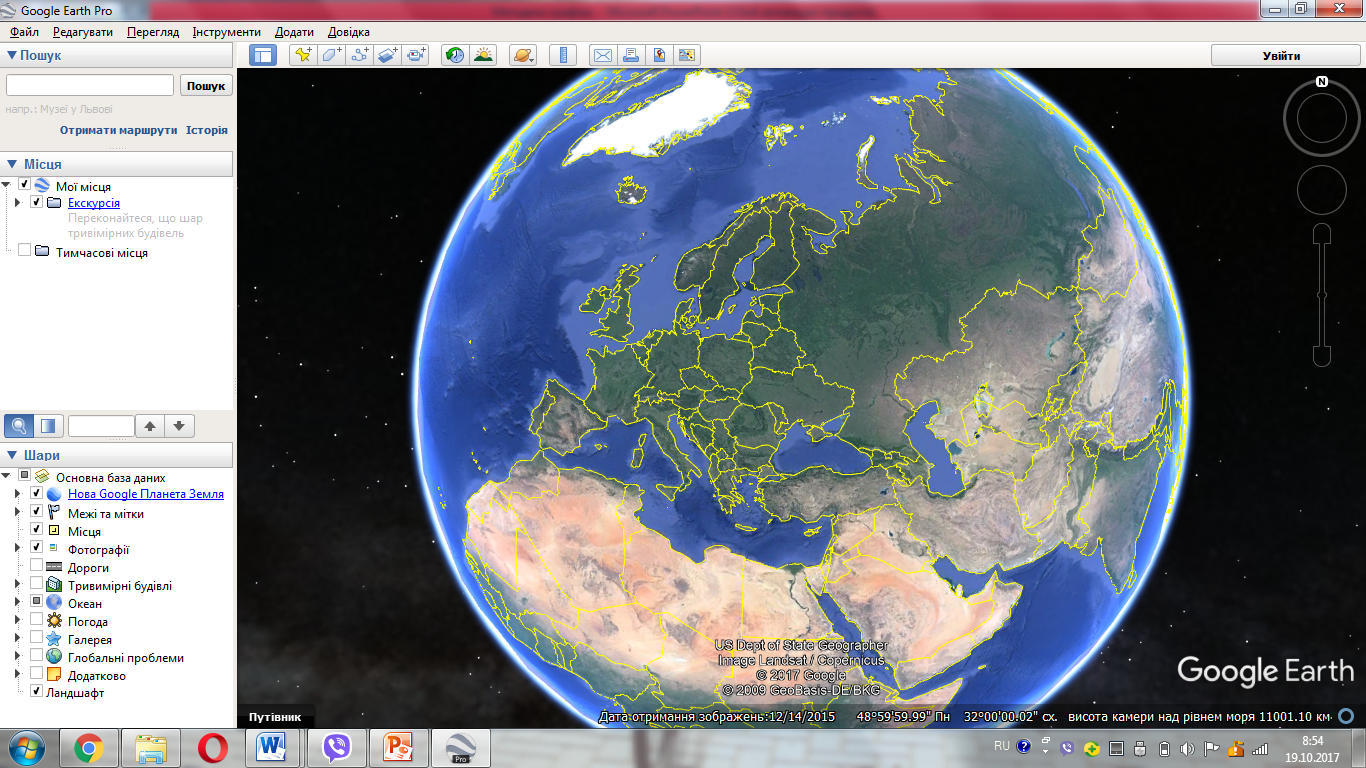 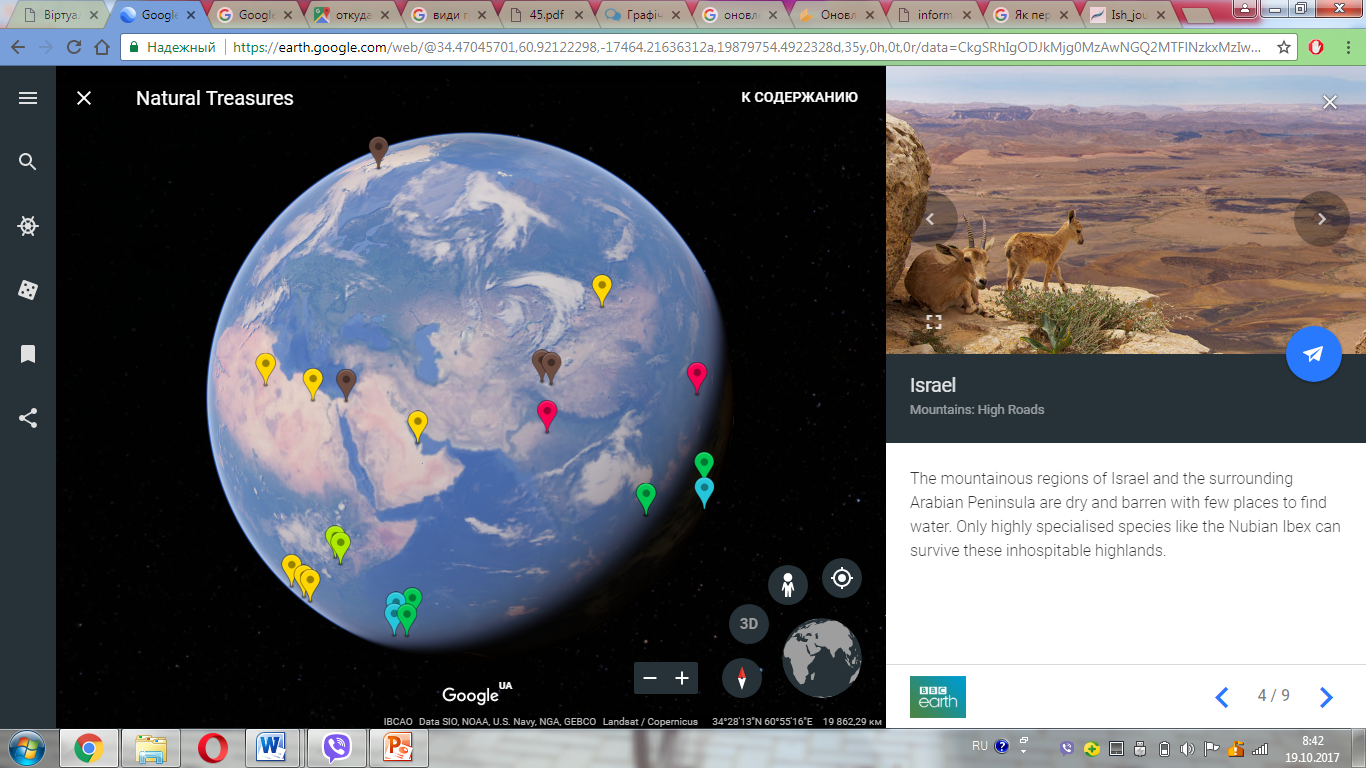 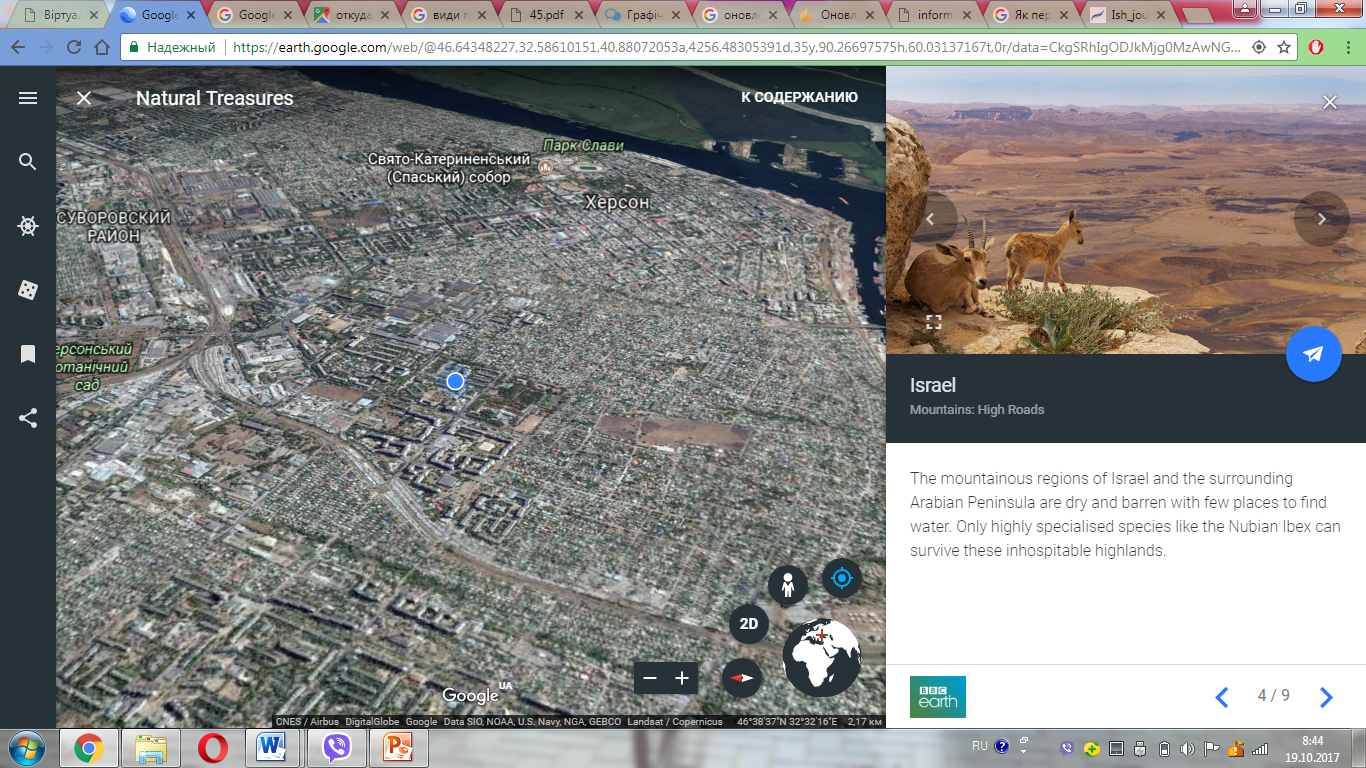 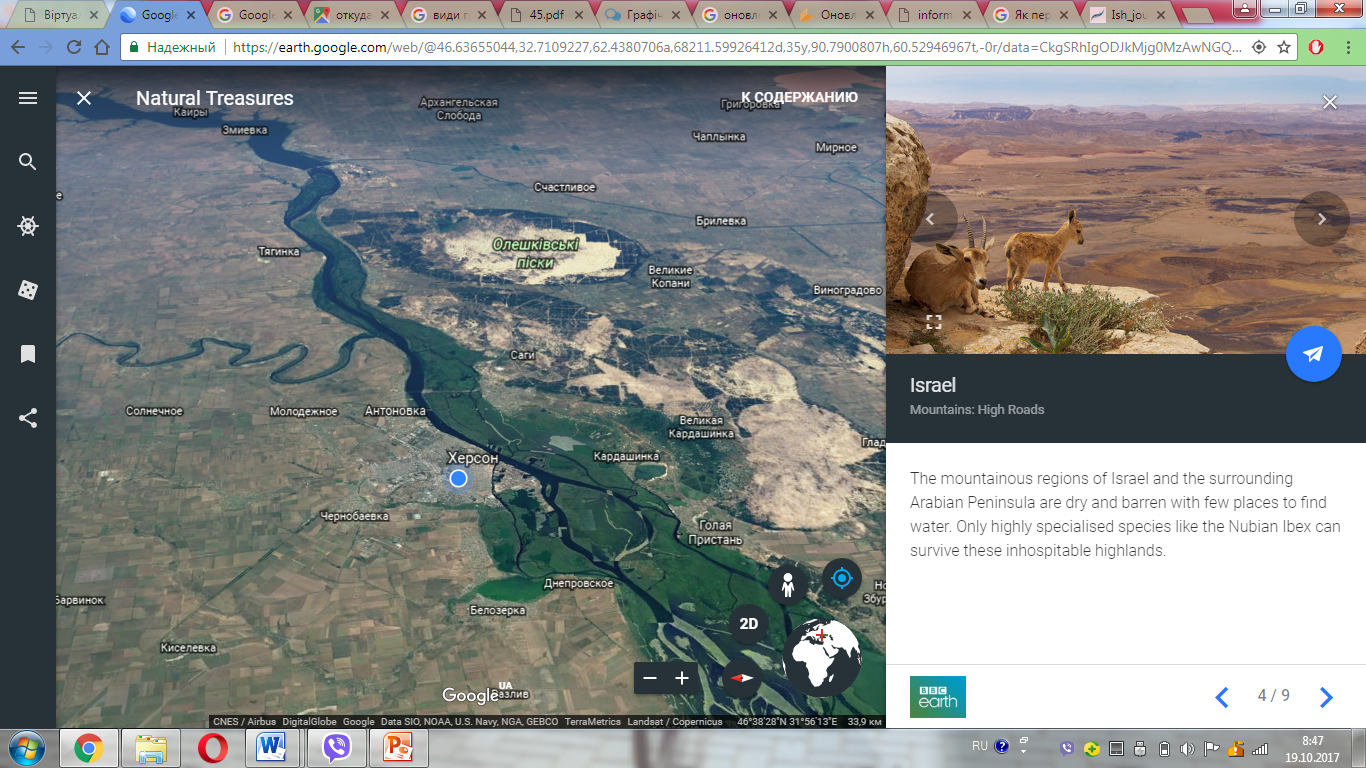 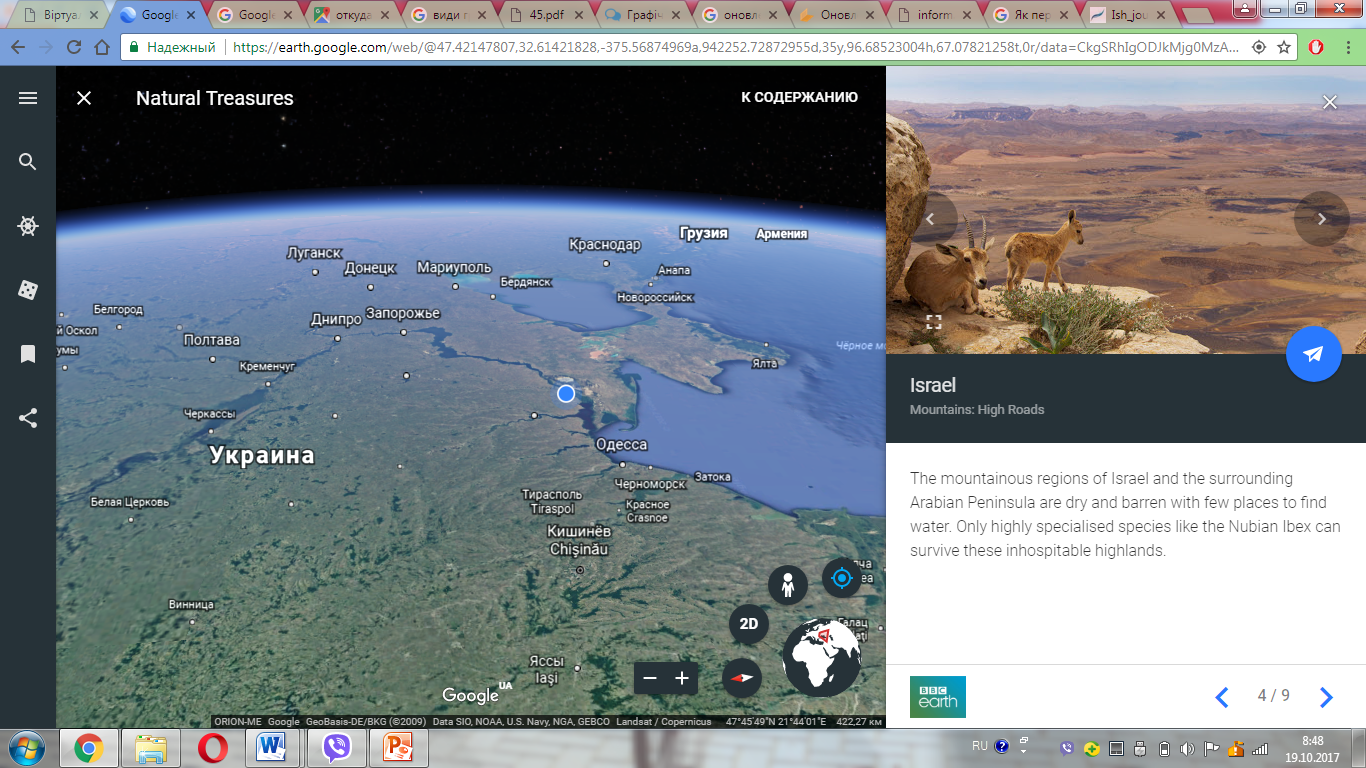 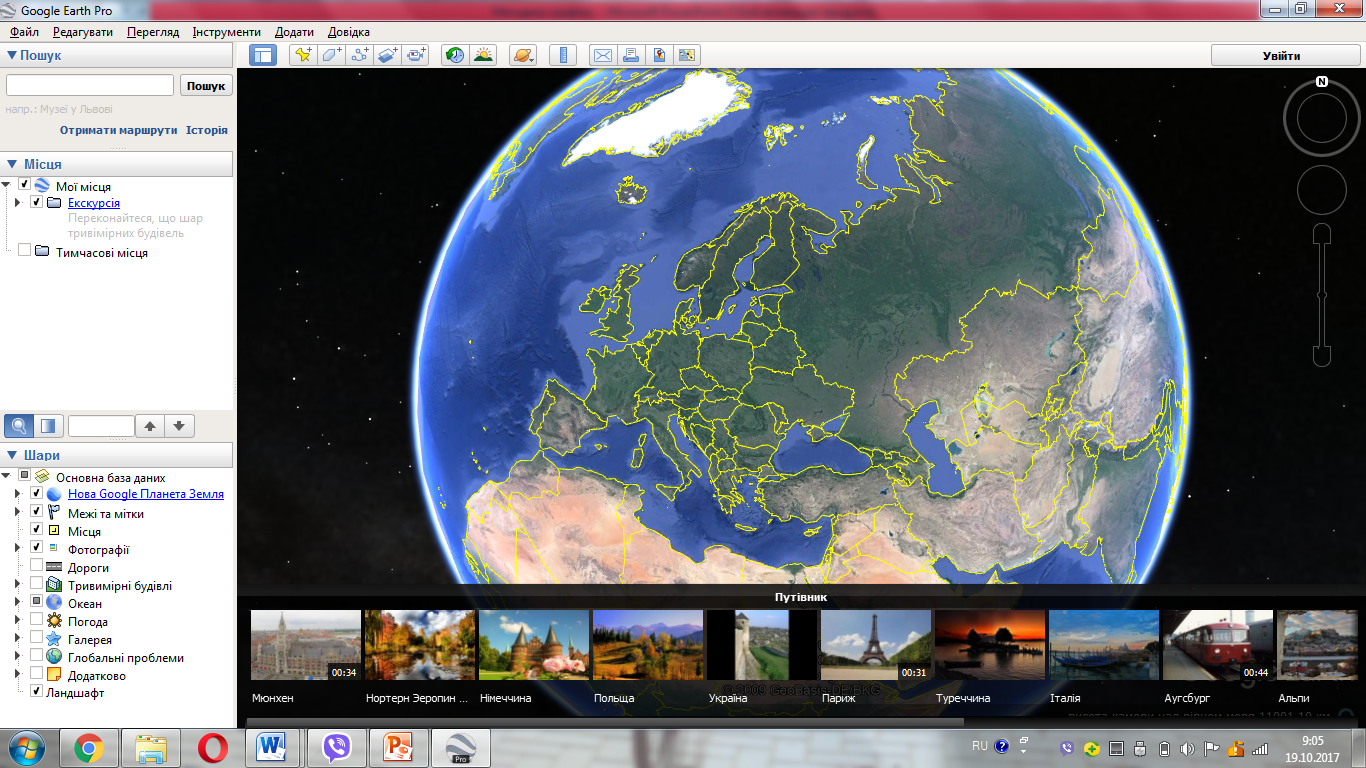 Космос в Google earth
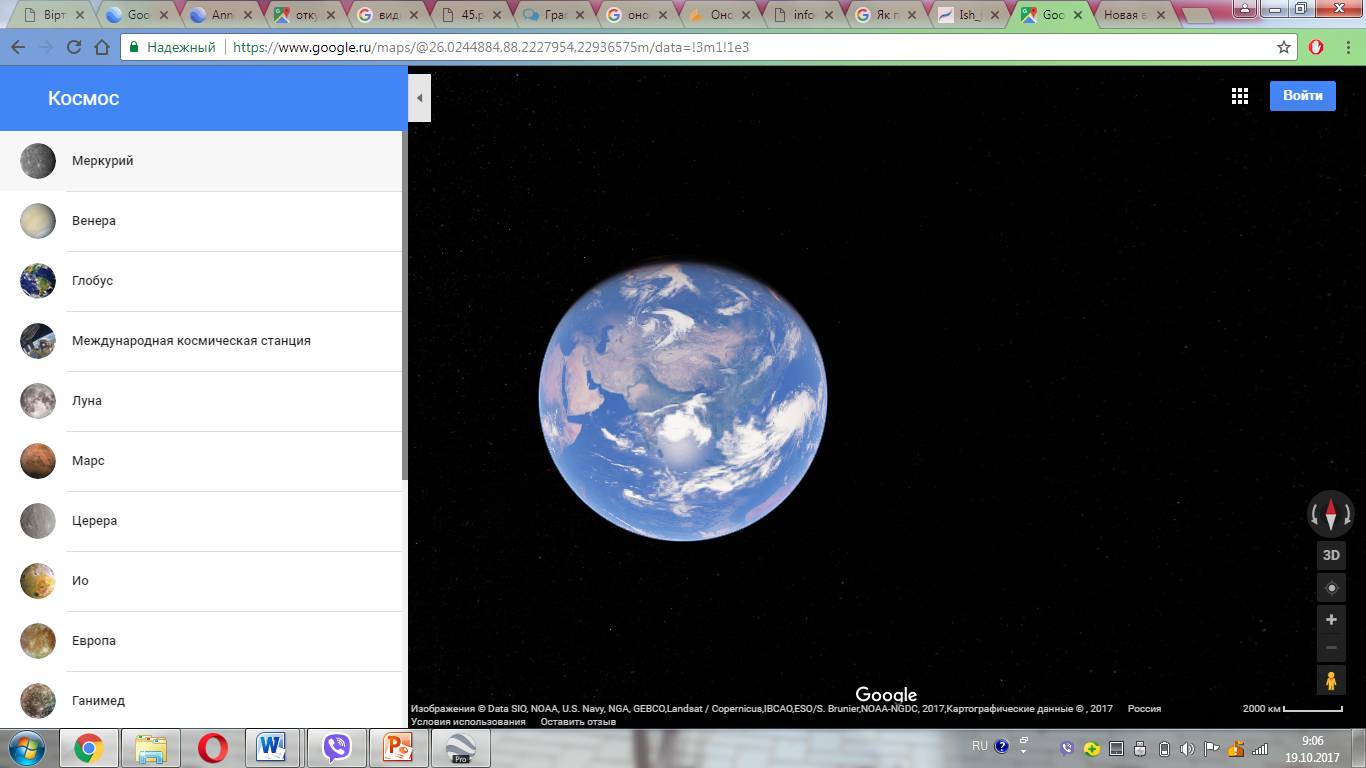 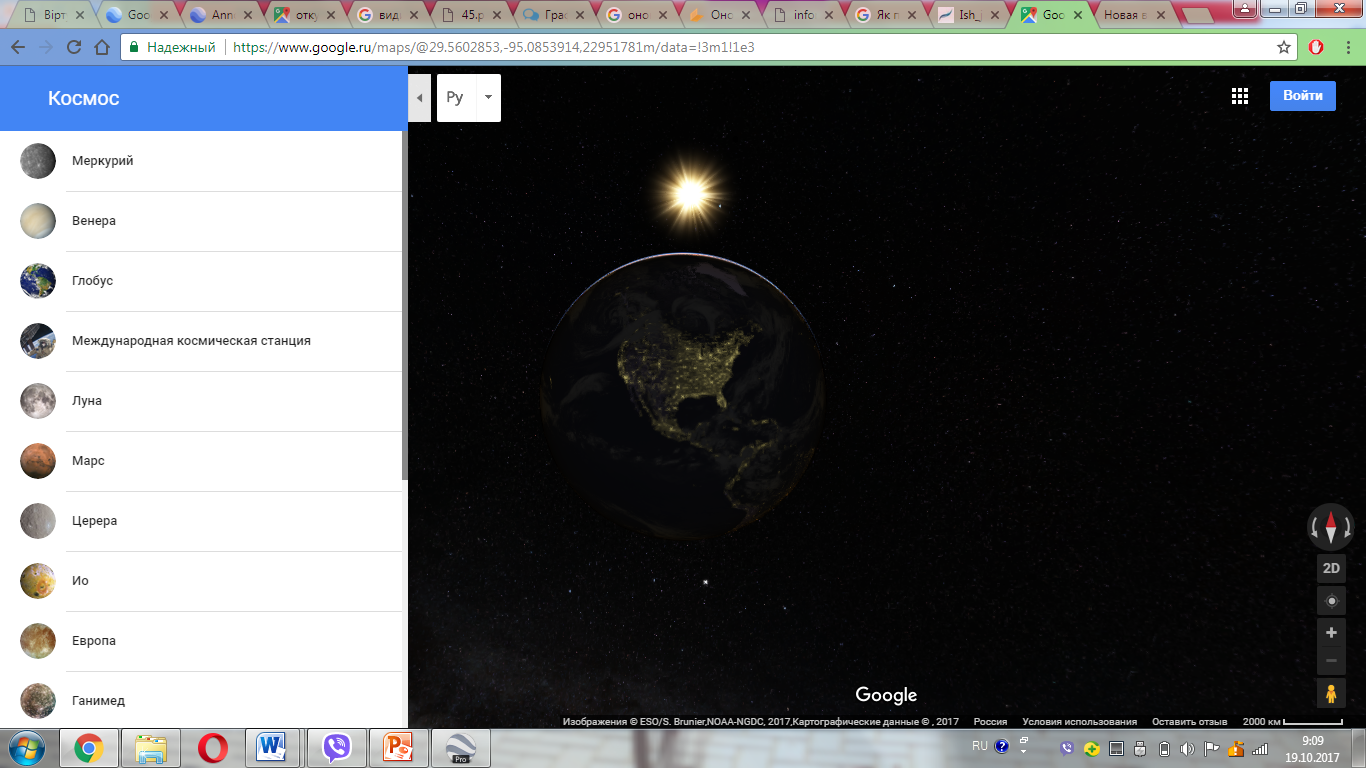 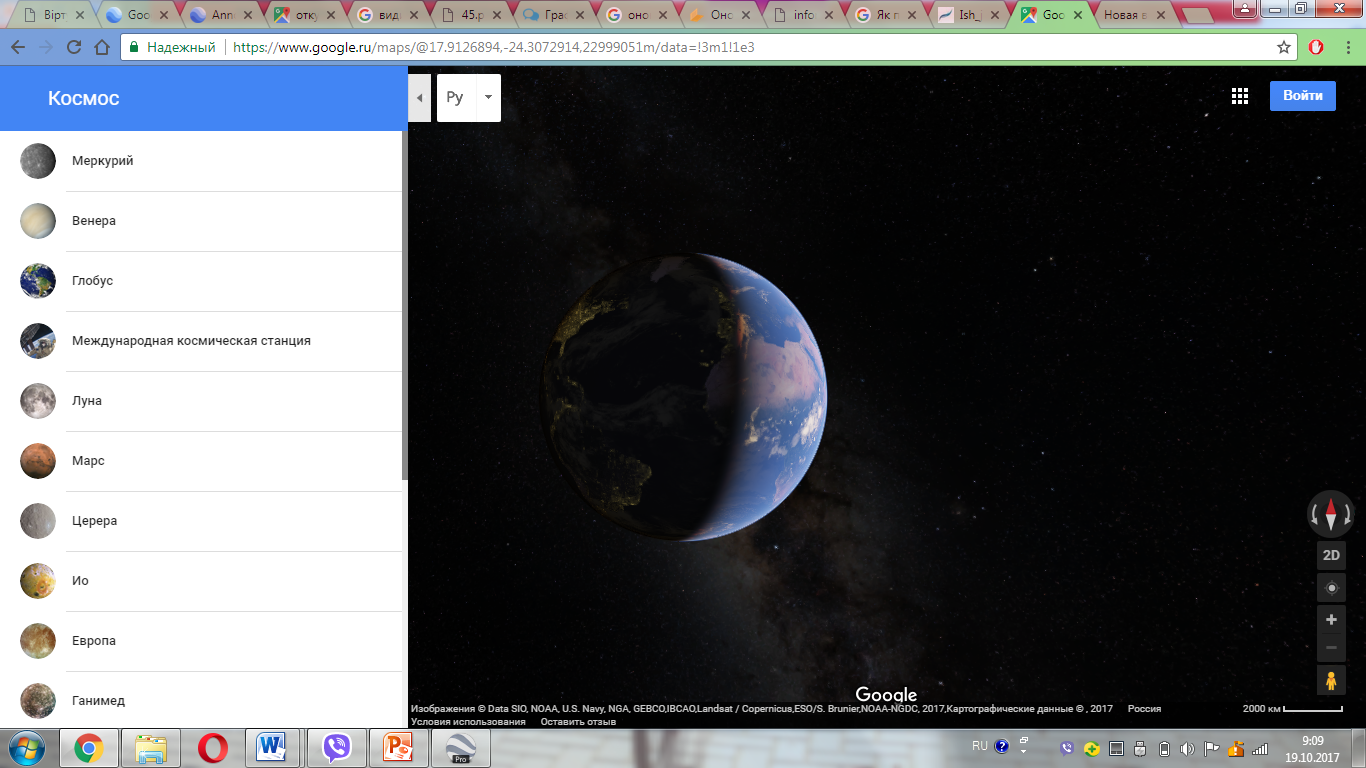 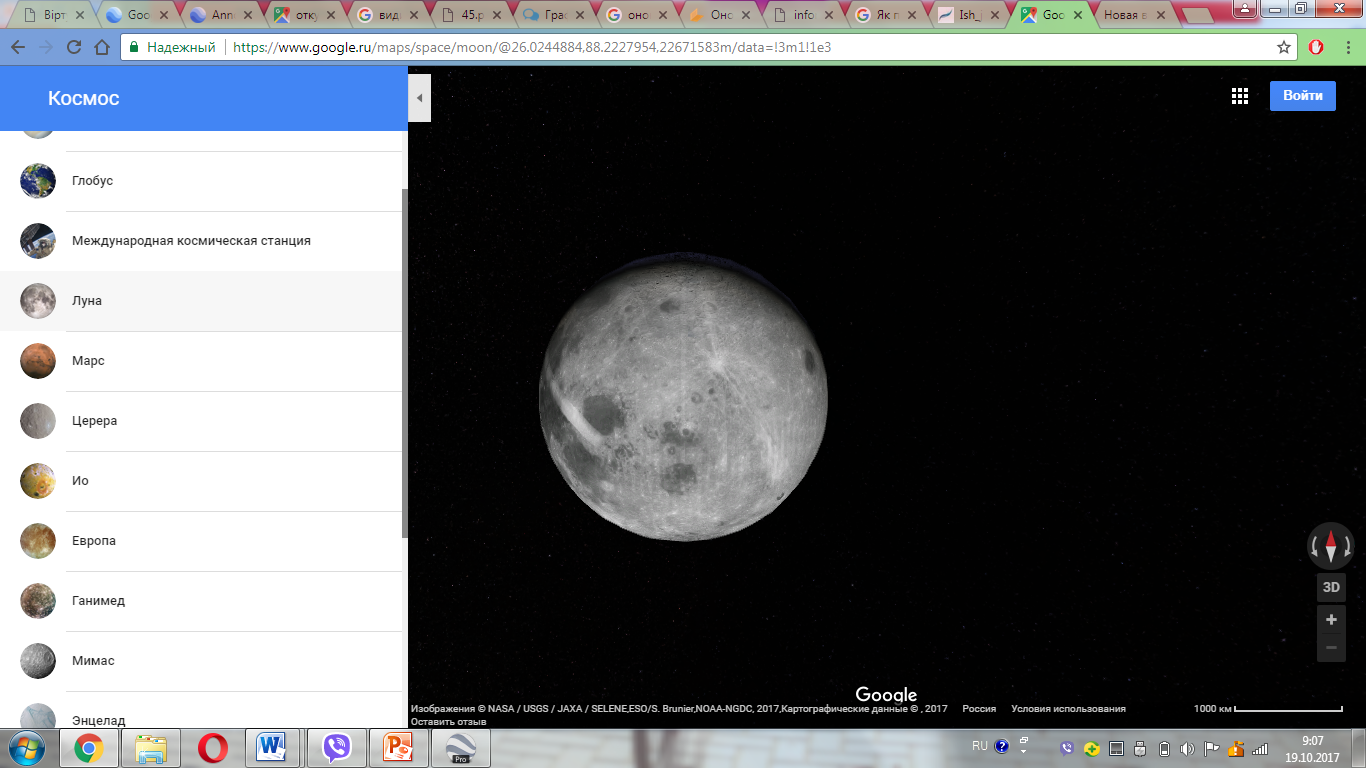 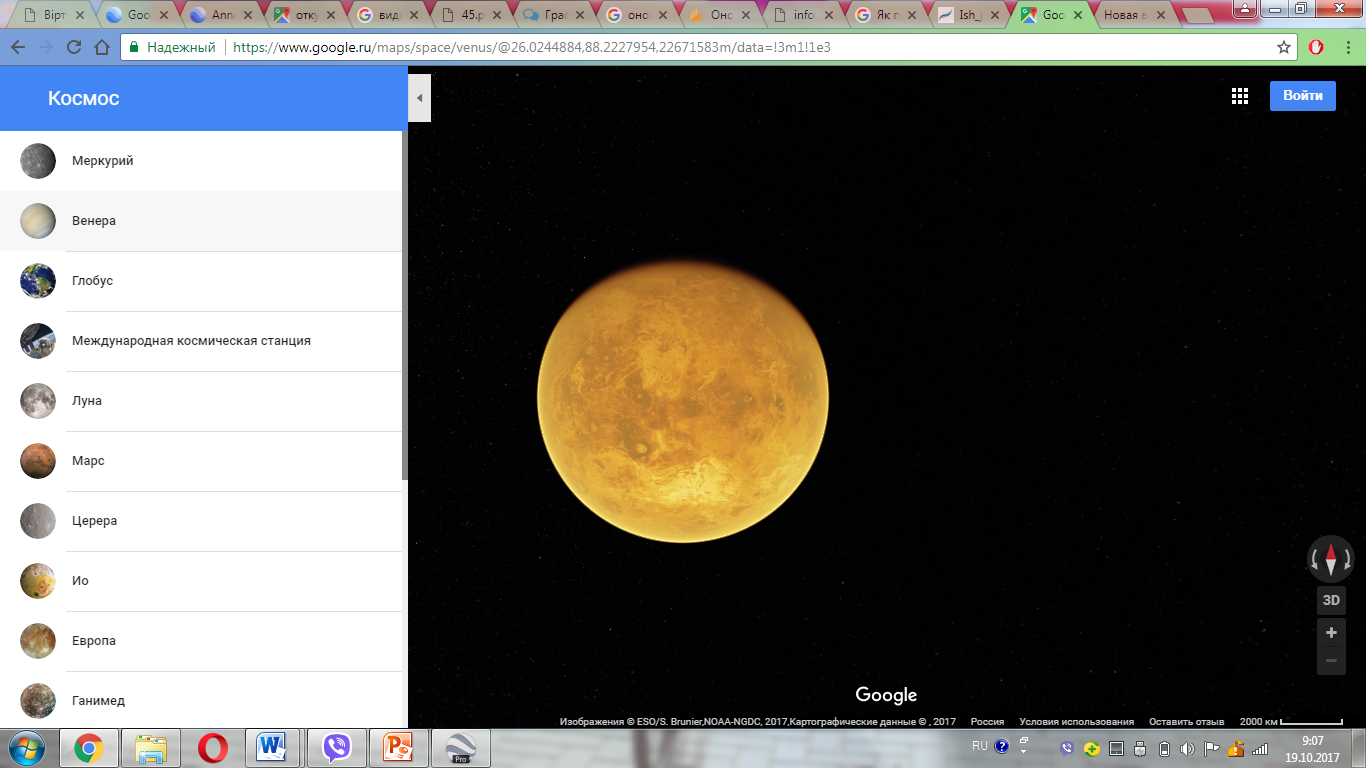 solar system scope
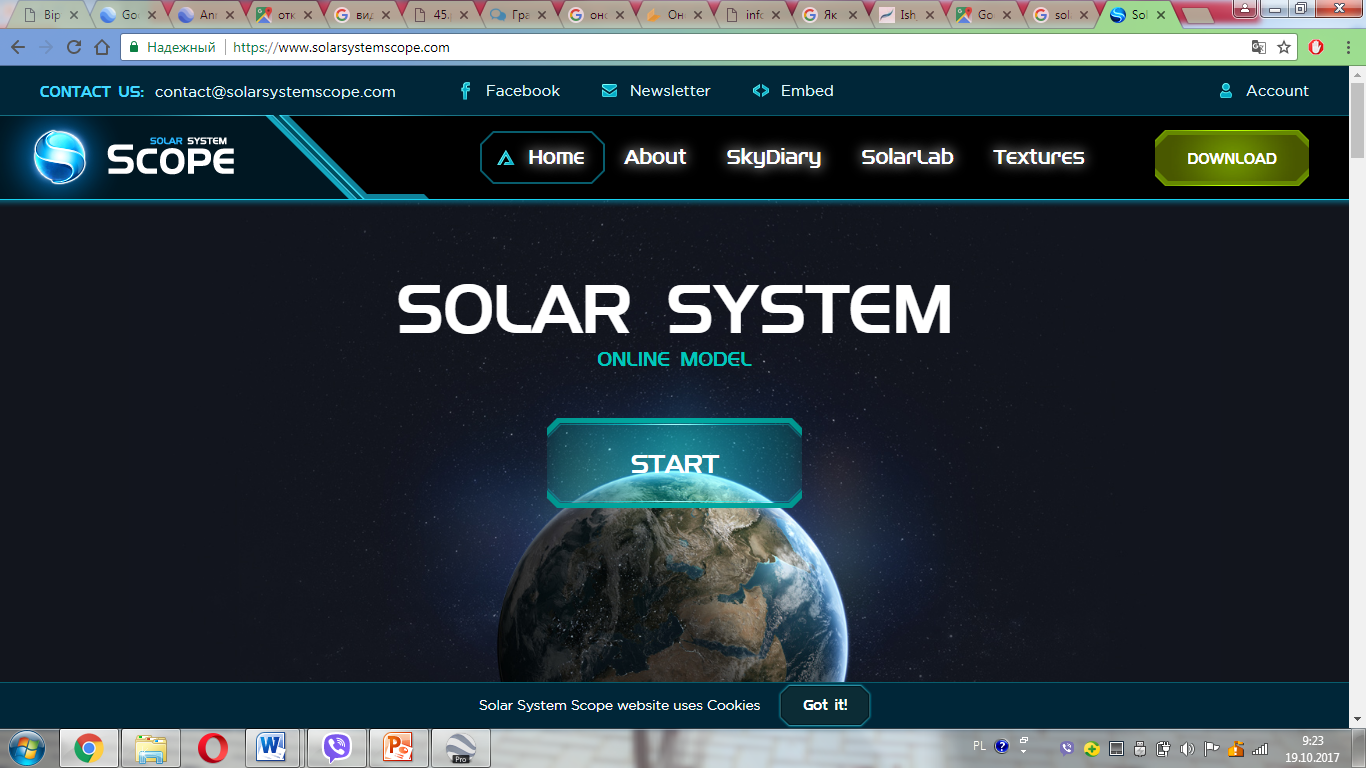 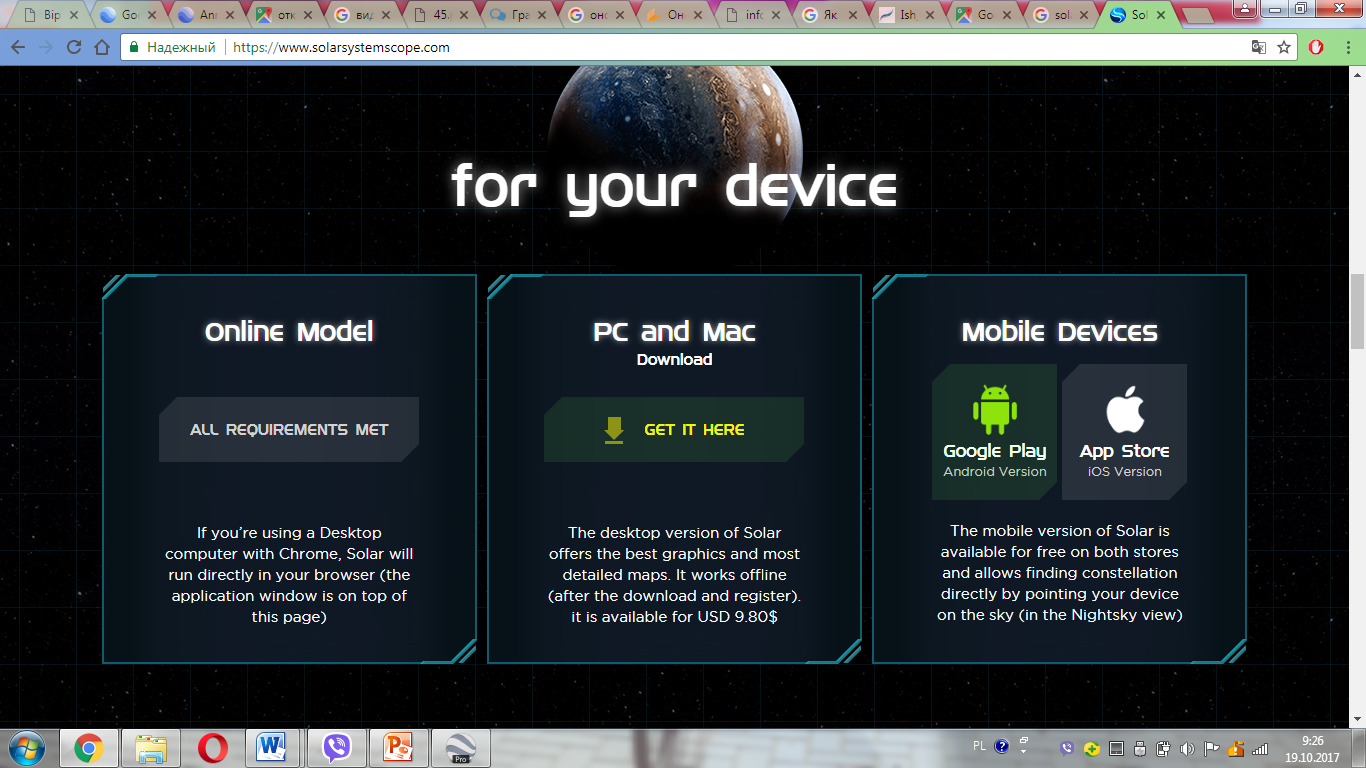 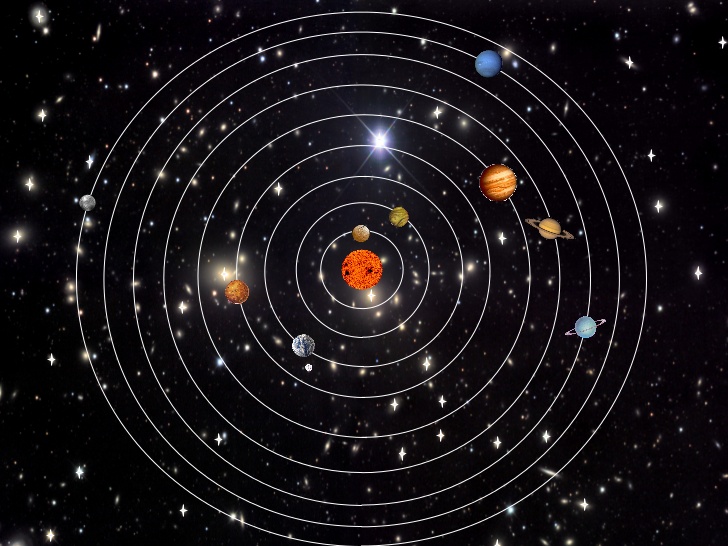 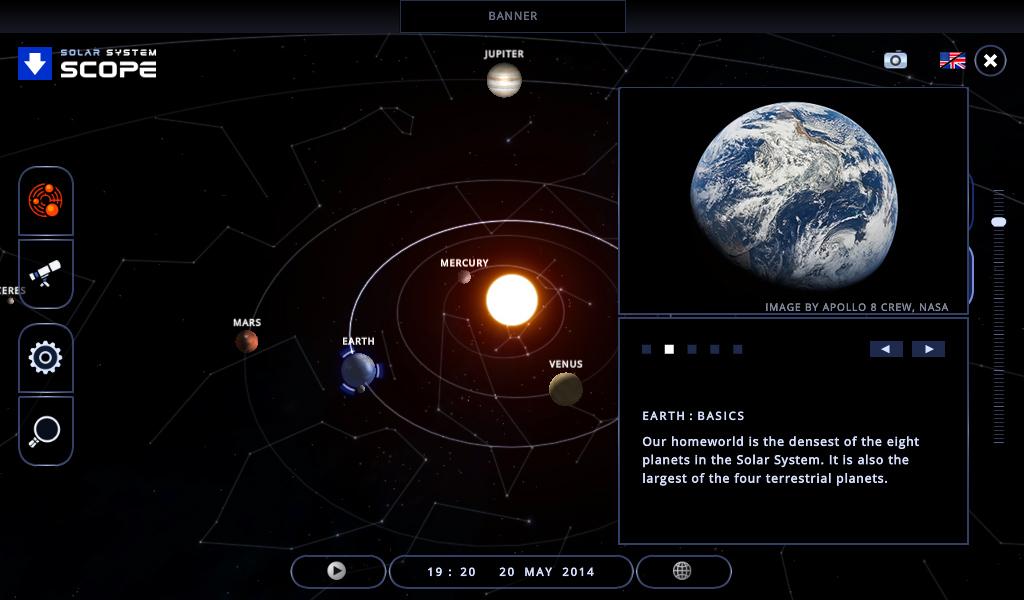 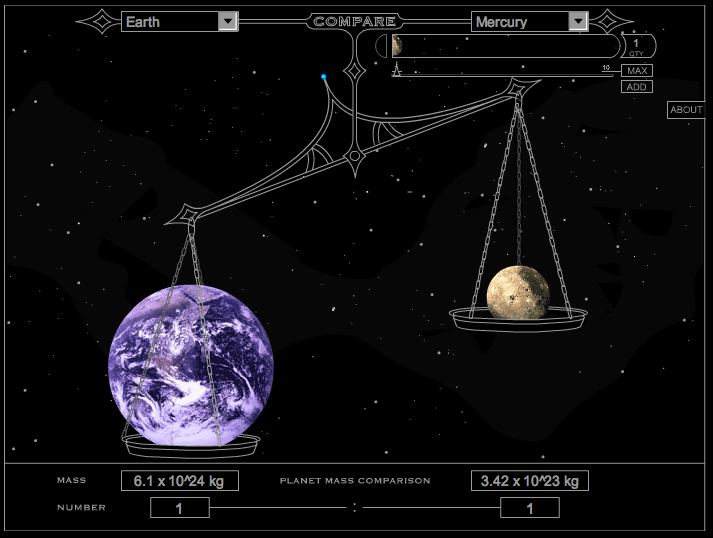